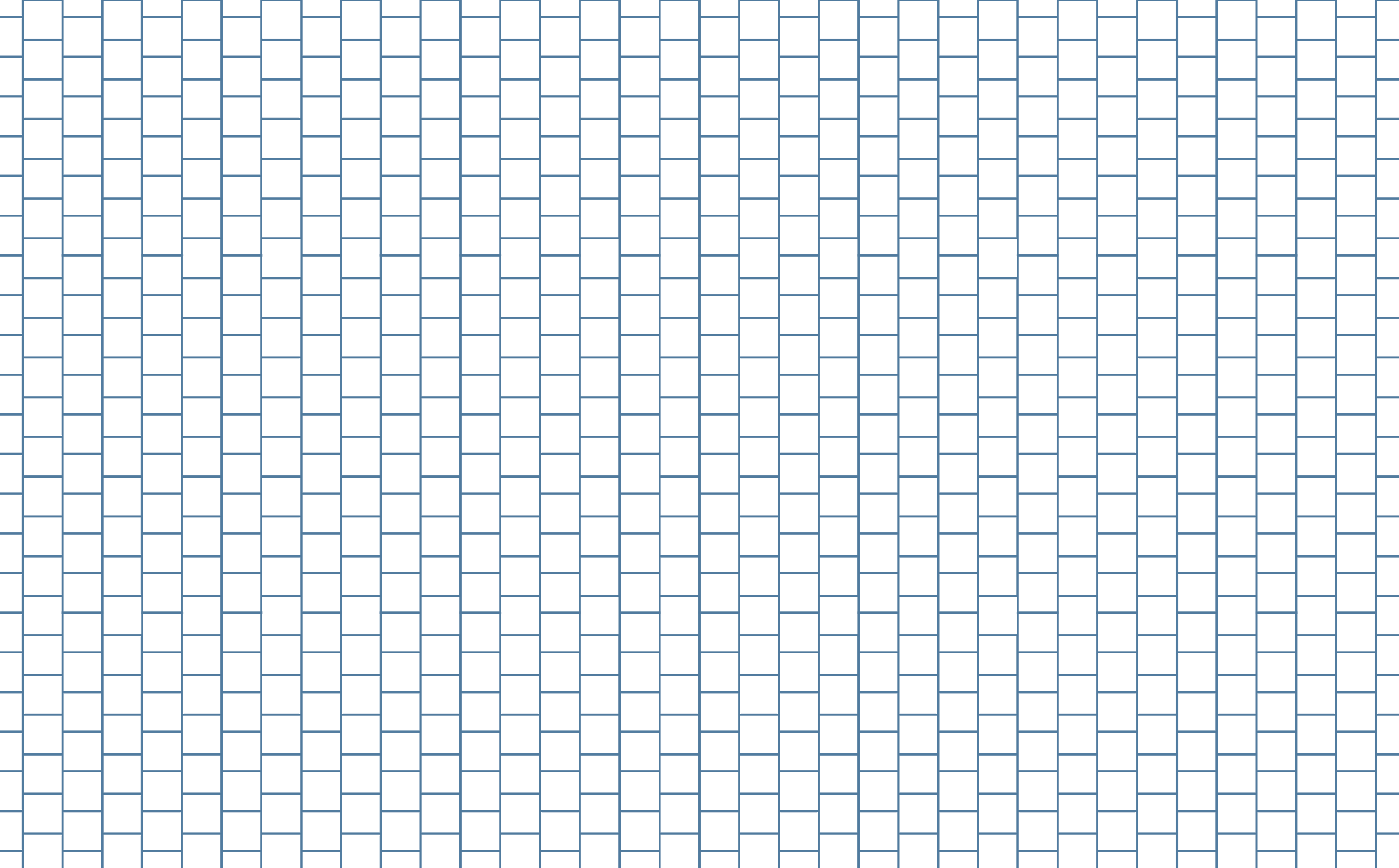 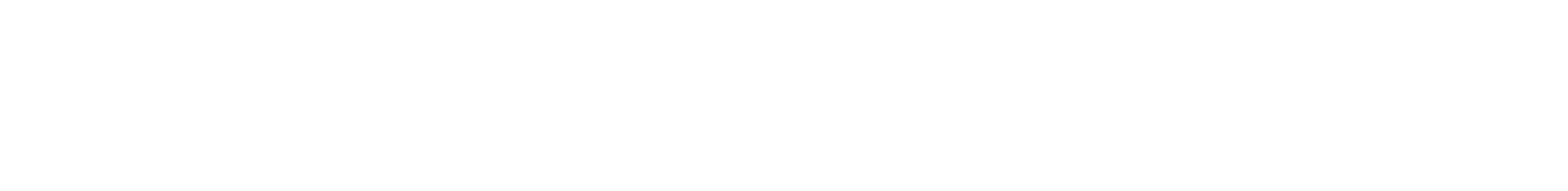 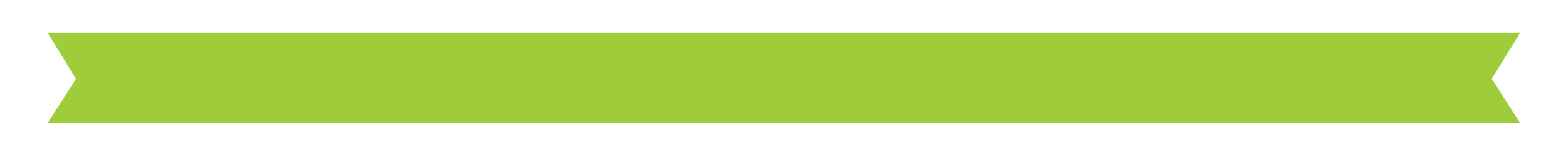 Flood: Causes and Mitigation Strategies for Civil Engineers
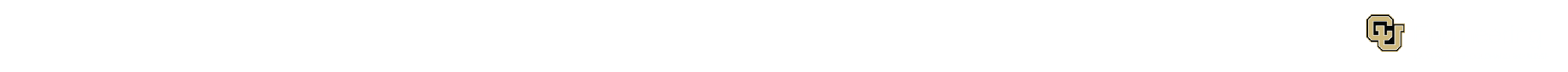 Age of Rivers
I can discuss how a river changes over time.
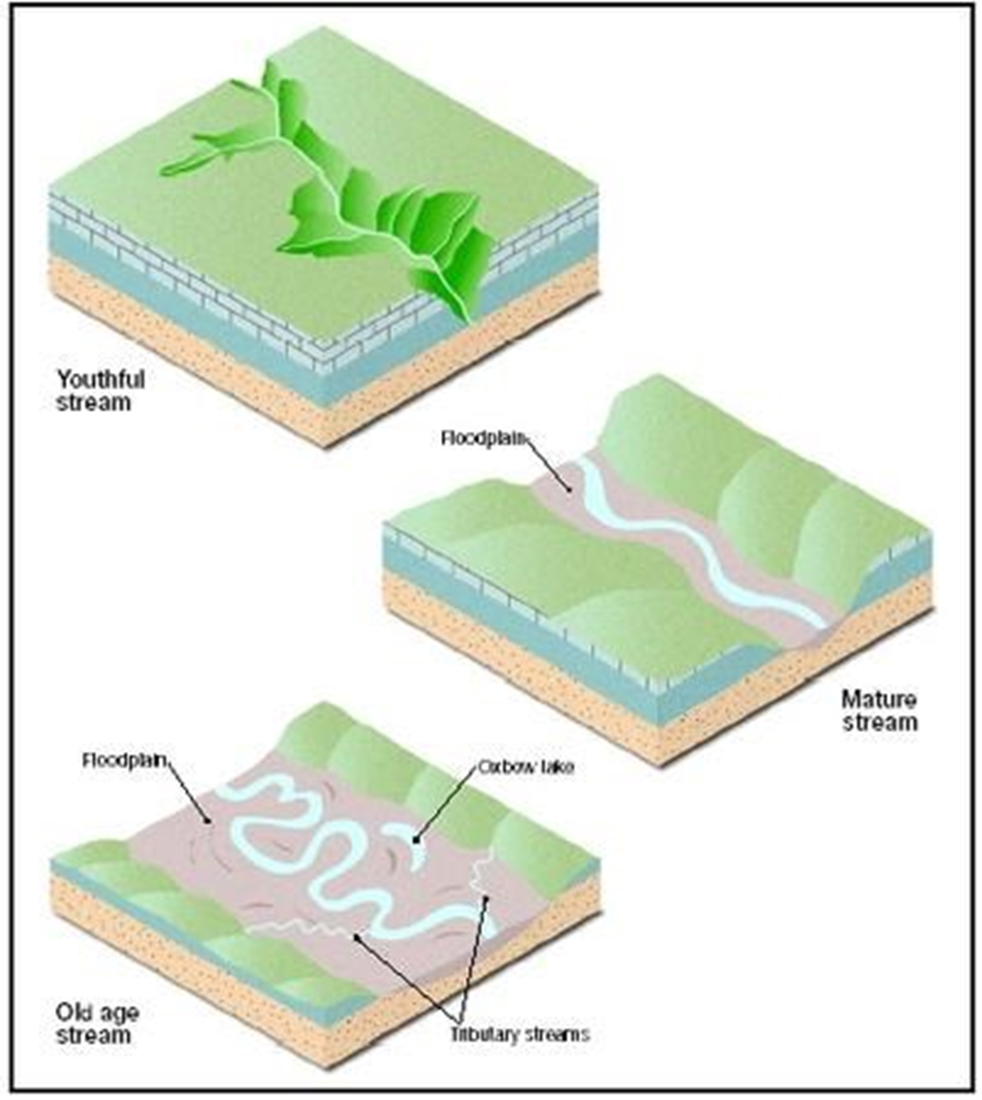 Young Stream
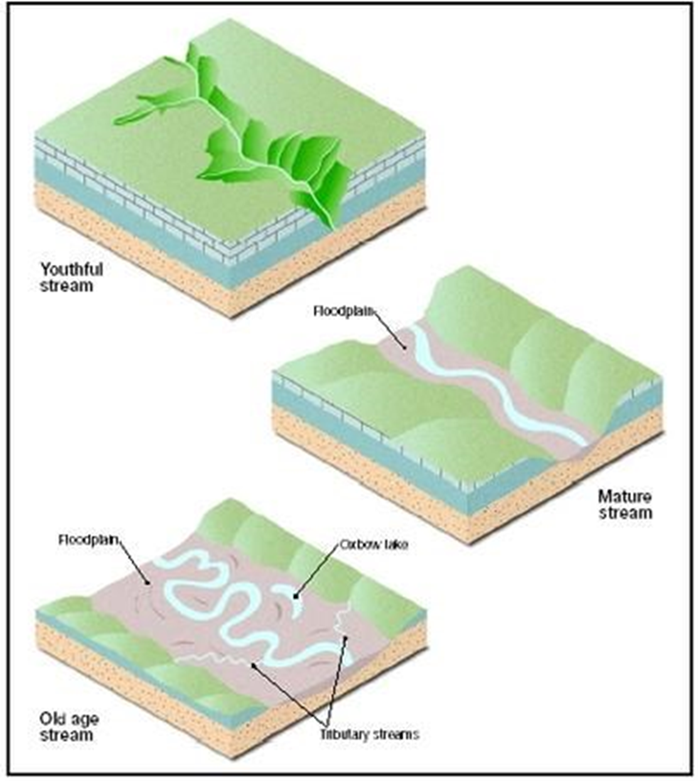 Steep gradient
Very few tributaries
Flows quickly – white water rapids, waterfalls
Channels erode deeper rather than wider
Example: Rivers in mountainous regions
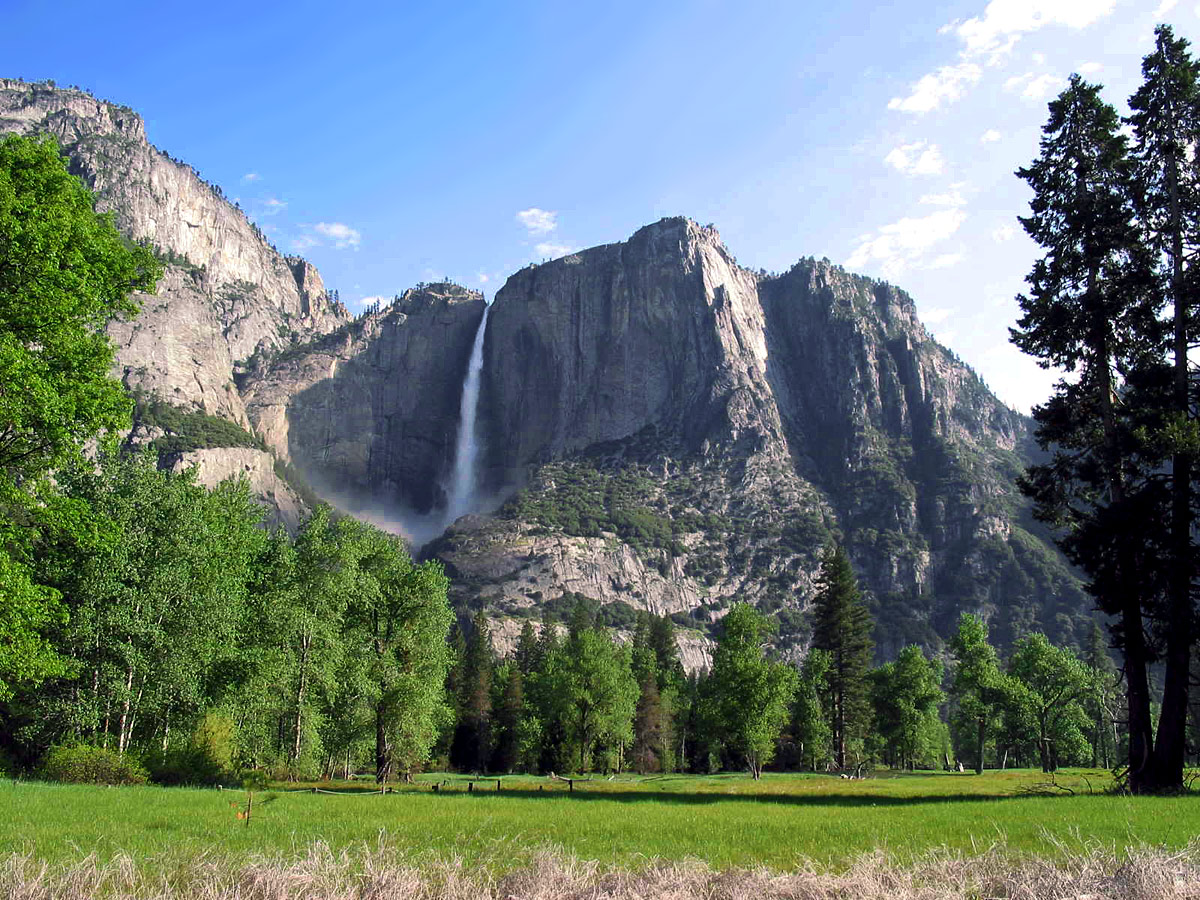 Mature Stream
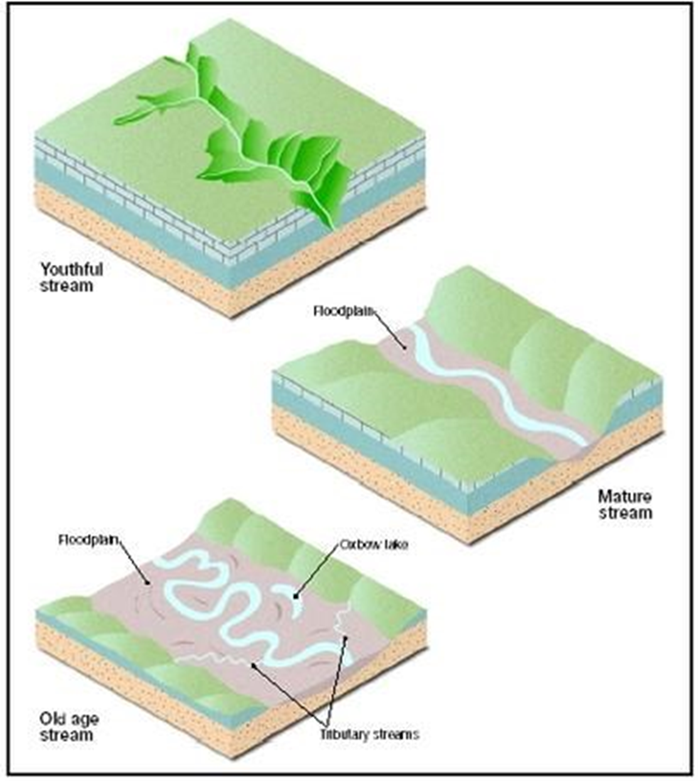 Gradient is less steep 
Flows more slowly
Fed by many tributaries 
More discharge than a youthful stream
Channels erode wider rather than deeper
Well-developed floodplain
Example: Mississippi River
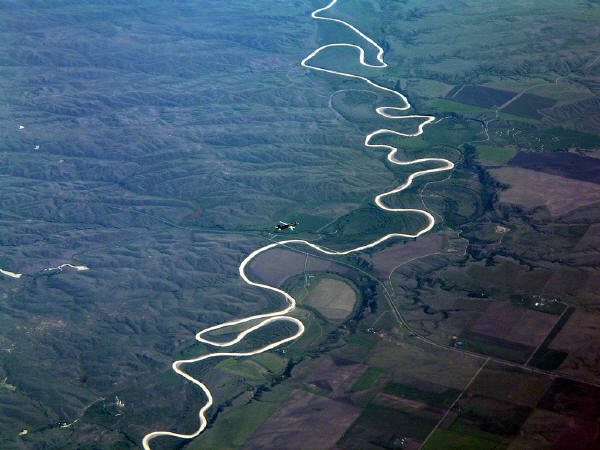 Old Age Stream
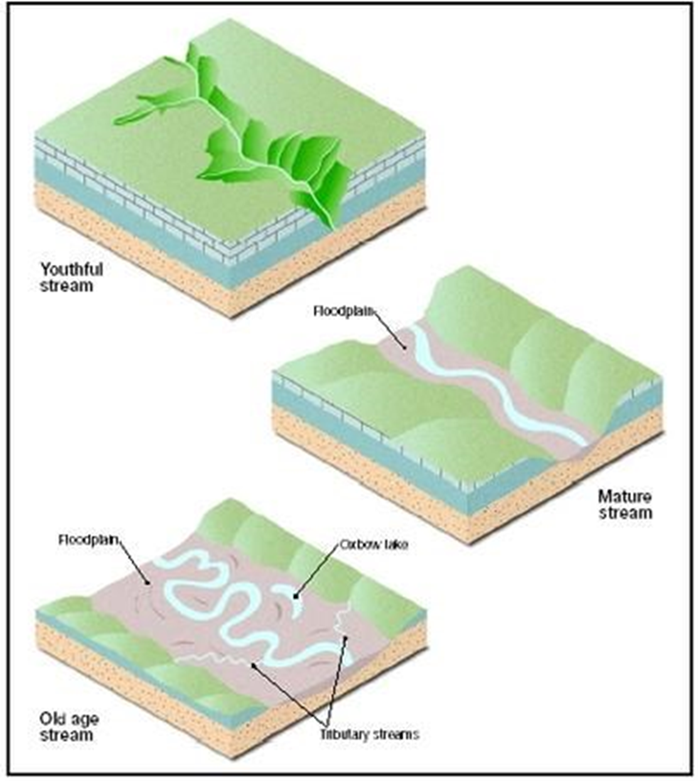 River with a low gradient (1-2 ft/mile)
Low erosive energy
Very wide valley
Floodplains with levees
Lots of deposition of sediment
Oxbows
Example: Red River
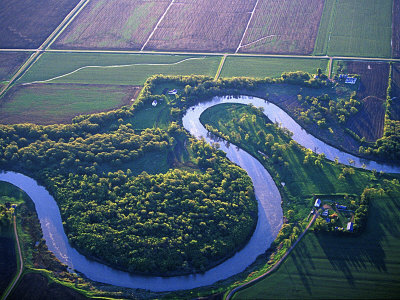